Telescoping Tubes – Angle Iron Connection
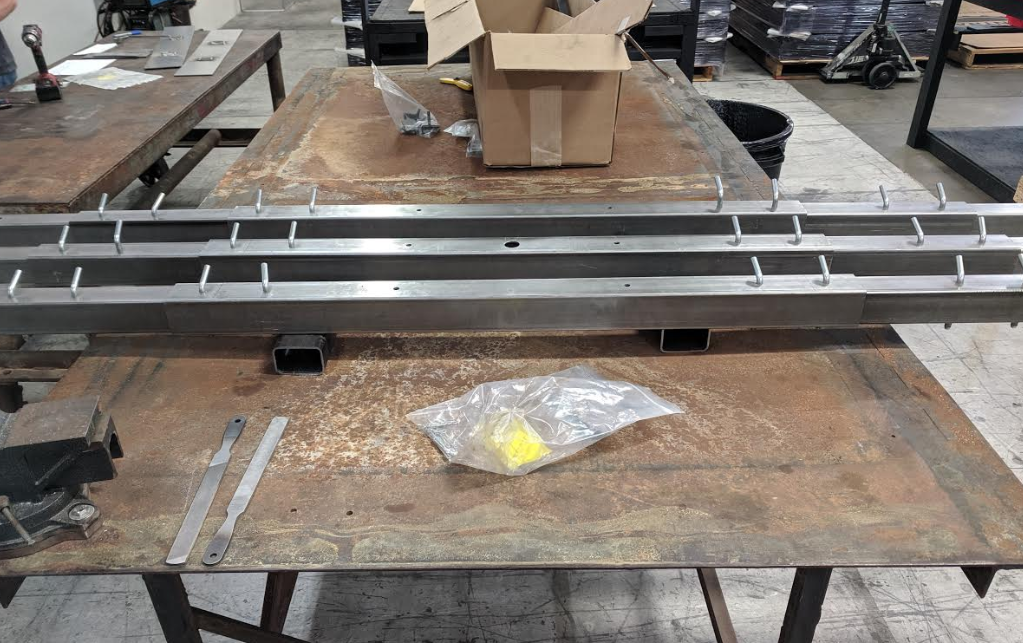 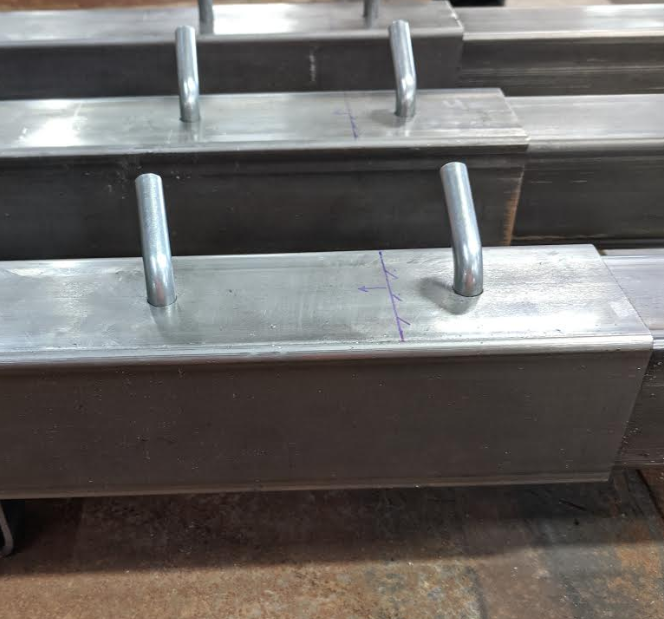 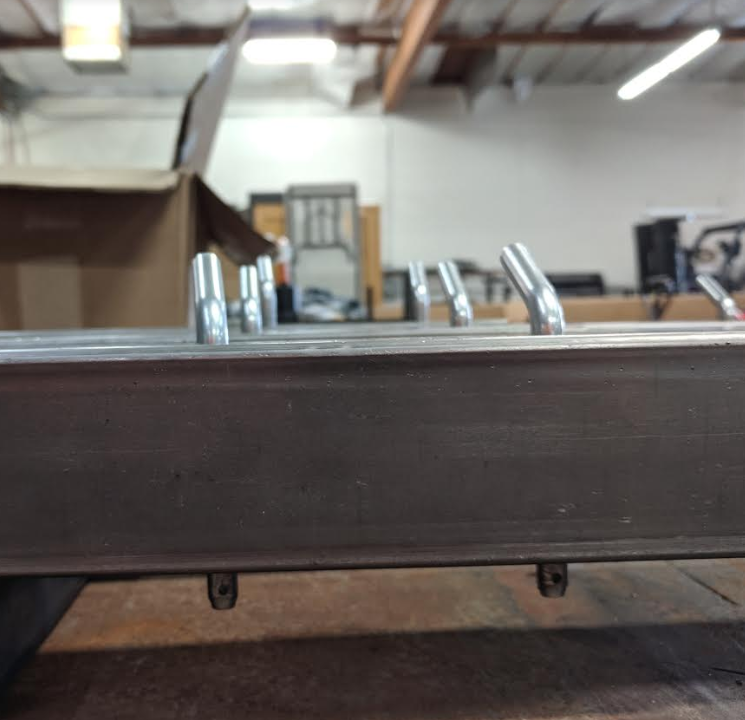 Towards Center
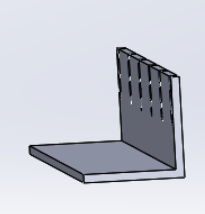 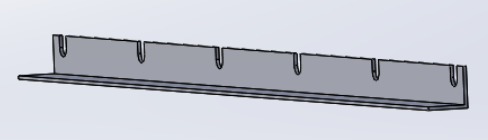 Telescoping Tubes – End Plate Connection
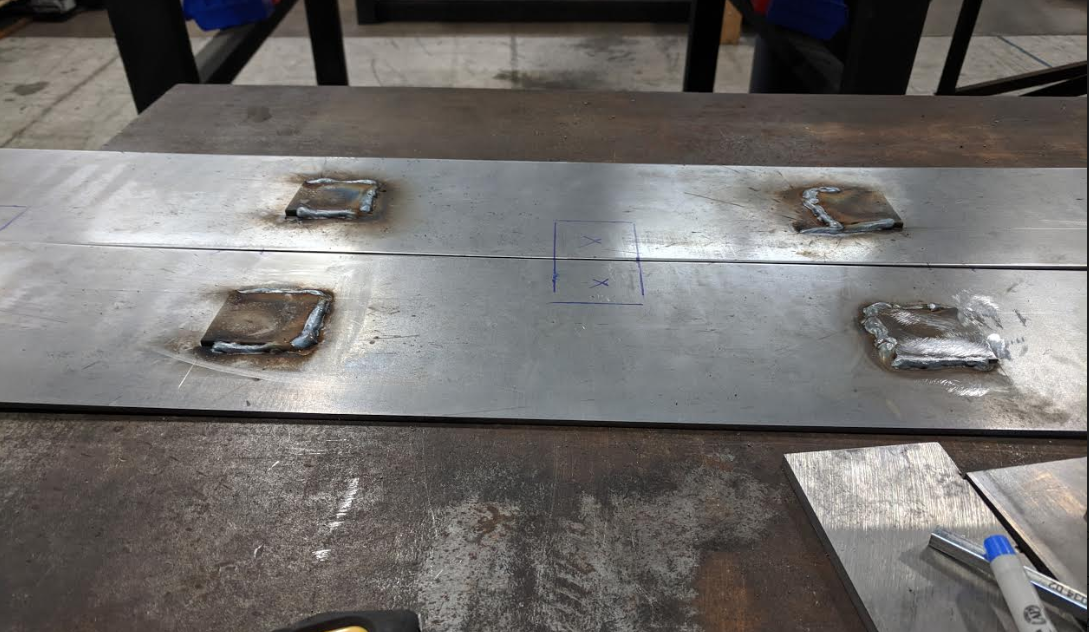 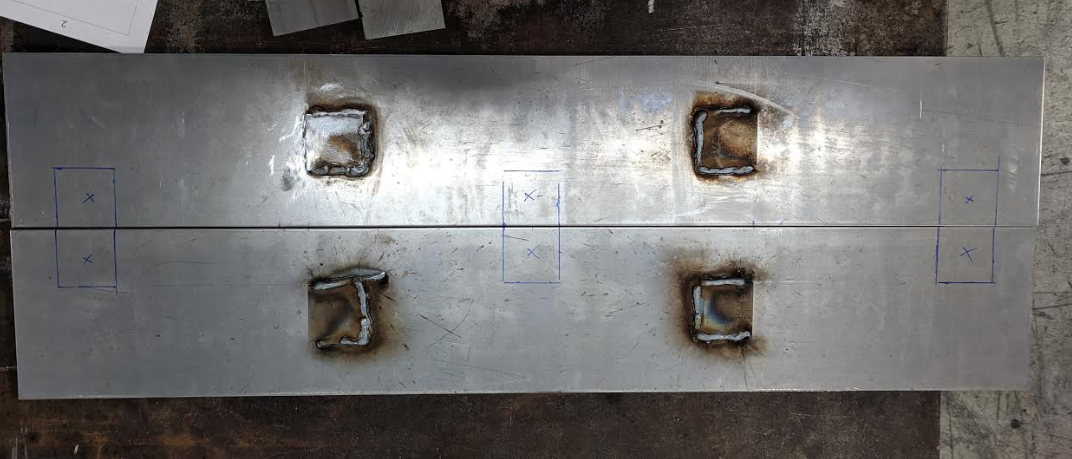 Hole in middle
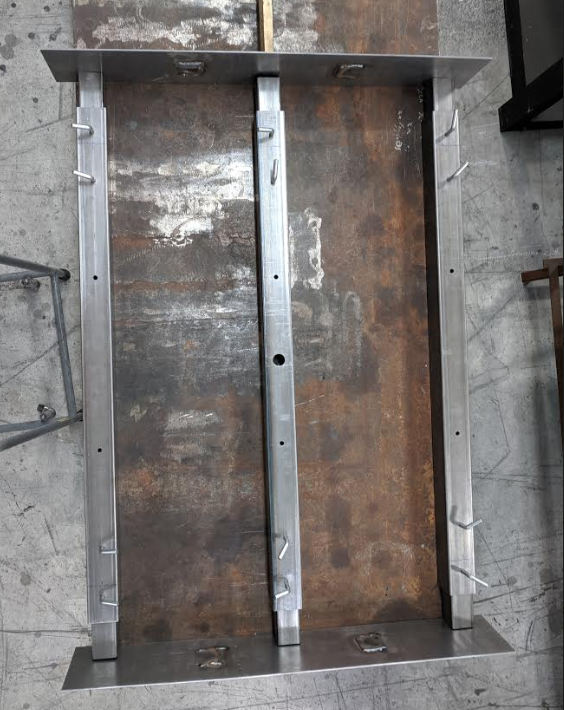 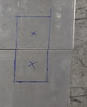 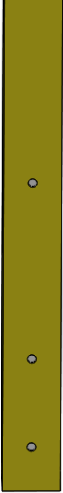 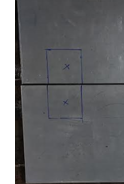 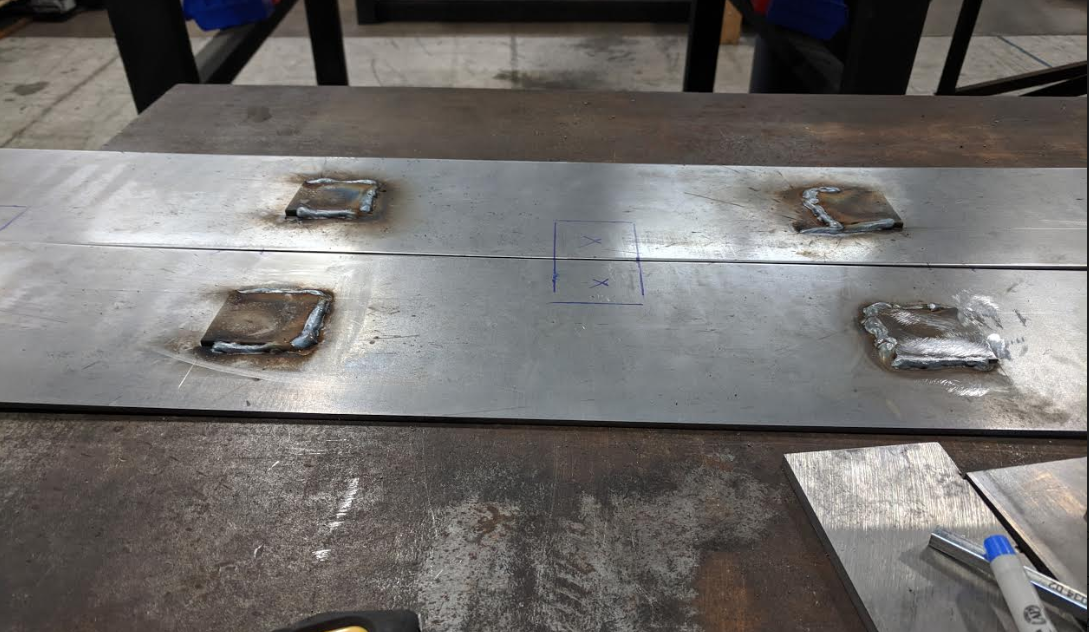 1.5’’
1.5’’
Locking Assembly Connections
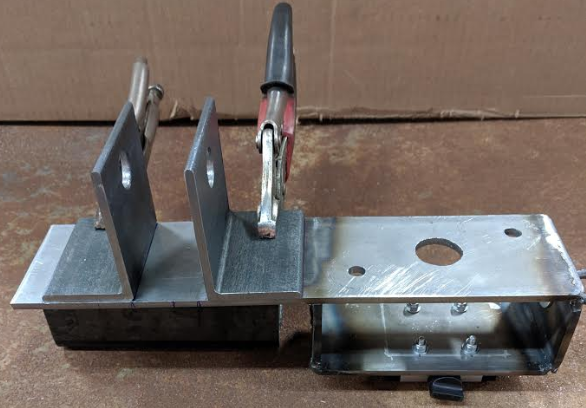 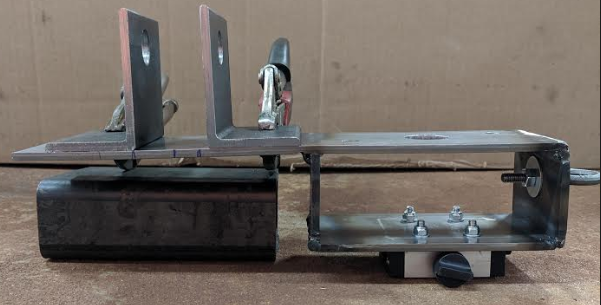 1 + 9/16’’
4.25’’